PRIRODOSLOVNO-MATEMATIČKI FAKULTET
Kemijski odsjek
Poslijediplomski sveučilišni studij kemije, smjer: analitička kemija
ANALIZA NANOČESTICA TITANIJEVOG DIOKSIDA I CINKOVOG OKSIDA U KREMAMA ZA SUNČANJE
Monika Šoltić

Prema radu: P. J. Lu et al. J. Food Drug Anal. 23 (2015) 587-594
Kemijski seminar 1



Zagreb, 2023.
1
[Speaker Notes: ..s obzirom da su u pitanju kreme za sunčanje, one nas štite do UV zračenja pa bih za početak voljela reći nešto više o samom UV zračenju i posljedicama koje ima na naš organizam]
VIDLJIVO
E / eV
IR, MIKROVALOVI, RADIOVALOVI
GAMA ZRAKE, X ZRAKE
UV
ʎ / nm
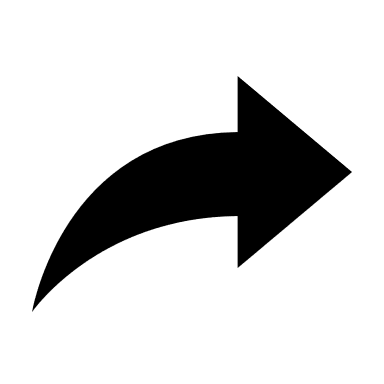 UVB
UVA
UVC
100                             290                320      400 nm
UVA I
UVA II
320     340              400 nm
2
[Speaker Notes: UV zračenje je elektromagnetsko zračenje valne duljine od 100 do 400 nm, i dijeli se na UVC, UVB i UVA zračenje, a UVA se još dijeli na UVA I i UVA II]
6,2% UV zračenja dopire do Zemlje  98% UVA				    2% UVB
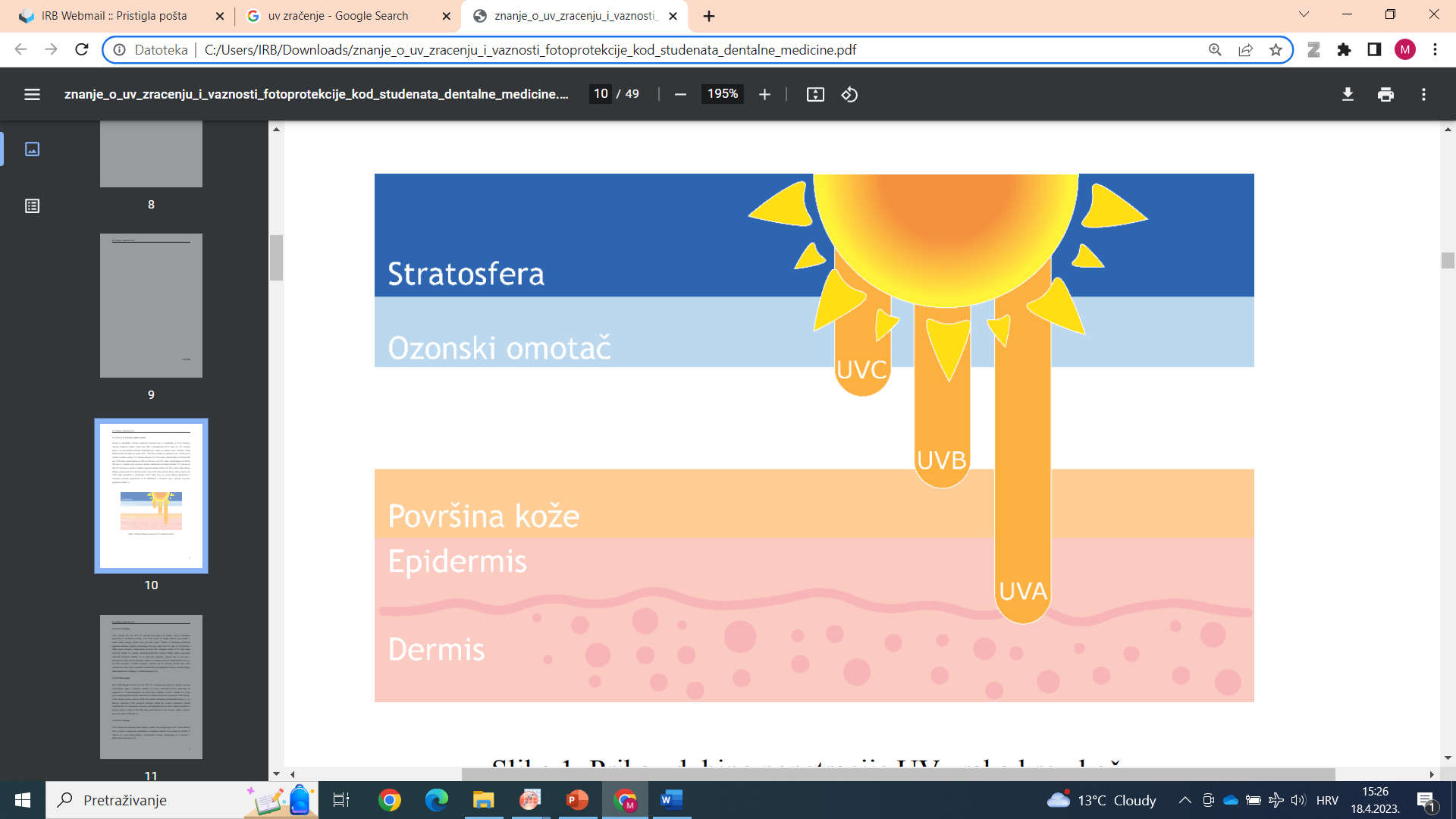 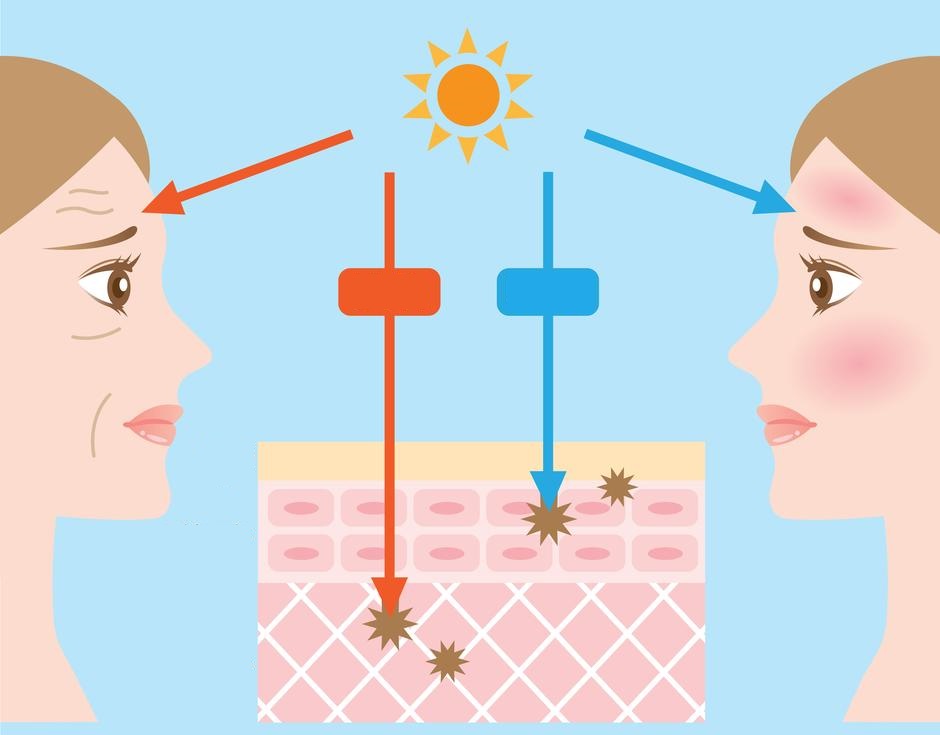 UVA
UVB
epidermis
dermis
A. Chisvert et al. Anaysis of Cosmetic Products, Elsevier (2007) str. 83-120.
3
[Speaker Notes: Od ukupnog zračenja koje dopire do površine Zemlje, 6.2% UV zračenja dopire do Zemlje, a od toga je 98% UVA, a 2% UVB zračenje. Ozonski omotač apsorbira UVC zračenje pa ono ne dopire do površine Zemlje. 

Na desnoj slici možemo vidjeti jednostavan prikaz građe kože (gornji sloj epidermis, dermis i ispod je hipodermis) i možemo vidjeti da UVA zračenje dopire dublje u koži, do dermisa i oštećuje kolagen i druge proteine dermalnog matriksa pa uzrokuje prerano starenje kože i pojavu bora. UVB zračenje je odgovorno za tamnjenje kože i preplanuli ten, i ono ne prodire dublje u kožu pa uzrokuje trenutna oštećenja kao što su crvenilo i opekline (s kojima smo se svi barem jednom susreli!).

Osim toga, istraživanja su pokazala da UV zračenje može biti jedan od uzorka nastanka raka kože jer može izazvati izravna ili neizravna oštećenja DNA, stvaranje ROS itd.

Ozonski omotač dijelom apsorbira UVA i UVB zračenje, no zbog oštećenja ozonskog omotača, intenzitet UV zračenja koje dopire do površine Zemlje posljednjih se godina povećao..]
TiO2
ZnO
TiO2
ZnO
ZnO
TiO2
TiO2
ZnO
ZnO
ZnO
TiO2
ZnO
ZnO
4
[Speaker Notes: ..iz tog razloga, potreba za korištenjem krema za sunčanje se povećala. Odnosno ‘’potreba’’ postoji oduvijek, ali smo s godinama nekako postali osvješteniji o štetnom UV zračenju i posljedicama koje ono nosi, a time i dobrobitima krema za sunčanje]
NAČIN DJELOVANJA UV FILTRA:
oslobađanje upadne energije kao topline
refleksija
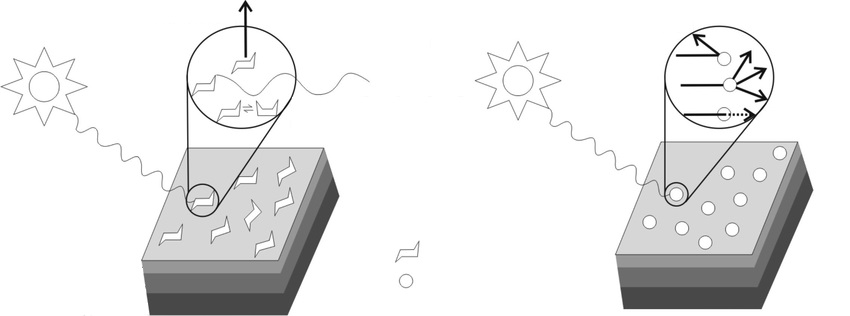 emisija zračenja viših valnih duljina
raspršenje
apsorpcija
konformacijske 
promjene
ANORGANSKI
EPIDERMIS
DERMIS
HIPODERMIS
ORGANSKI
5
E. B. Manaia at al. Braz. J. Pharm. Sci. 49(2) (2013) 201-209
[Speaker Notes: NAČIN DJELOVANJA UV FILTA:
Fizikalni – njihov način zaštite kože od UV zračenja je povezan s fizikalnim fenomenima; raspršenjem i refleksijom
Kemijski – dolazi do kemijskih promjena u molekulama (spojevi s visokom apsorpcijom UV zračenja, imaju jednu ili više aromatskih struktura s konjugiranim dvostrukim vezama i/ili karbonilnim skupinama]
E. B. Manaia at al. Braz. J. Pharm. Sci. 49(2) (2013) 201-209
ORGANSKI UV FILTRI
glavni NEDOSTATAK: pružaju zaštitu uglavnom od UVB dijela spektra

ANORGANSKI UV FILTRI (TiO2 i ZnO)
pružaju zaštitu šireg spektra, odnosno pokrivaju i UVA i UVB zračenje
fotostabilniji u odnosu na anorganske
pogodni za formuliranje blagih i hipoalergenih kozmetičkih proizvoda
NEDOSTATAK: bijeli sloj na koži nakon nanošenja krema za sunčanje
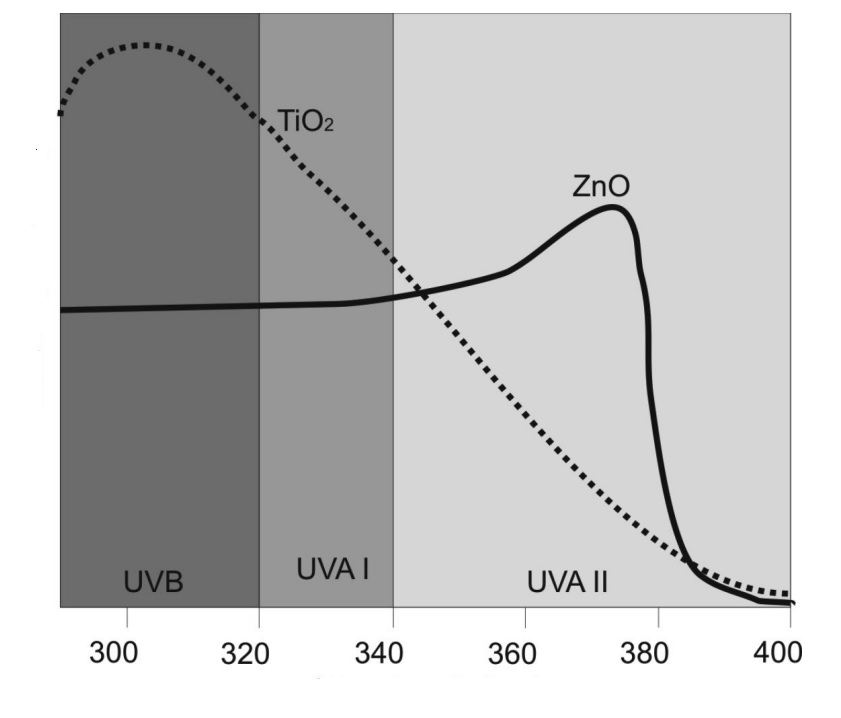 Absorbancija
ʎ / nm
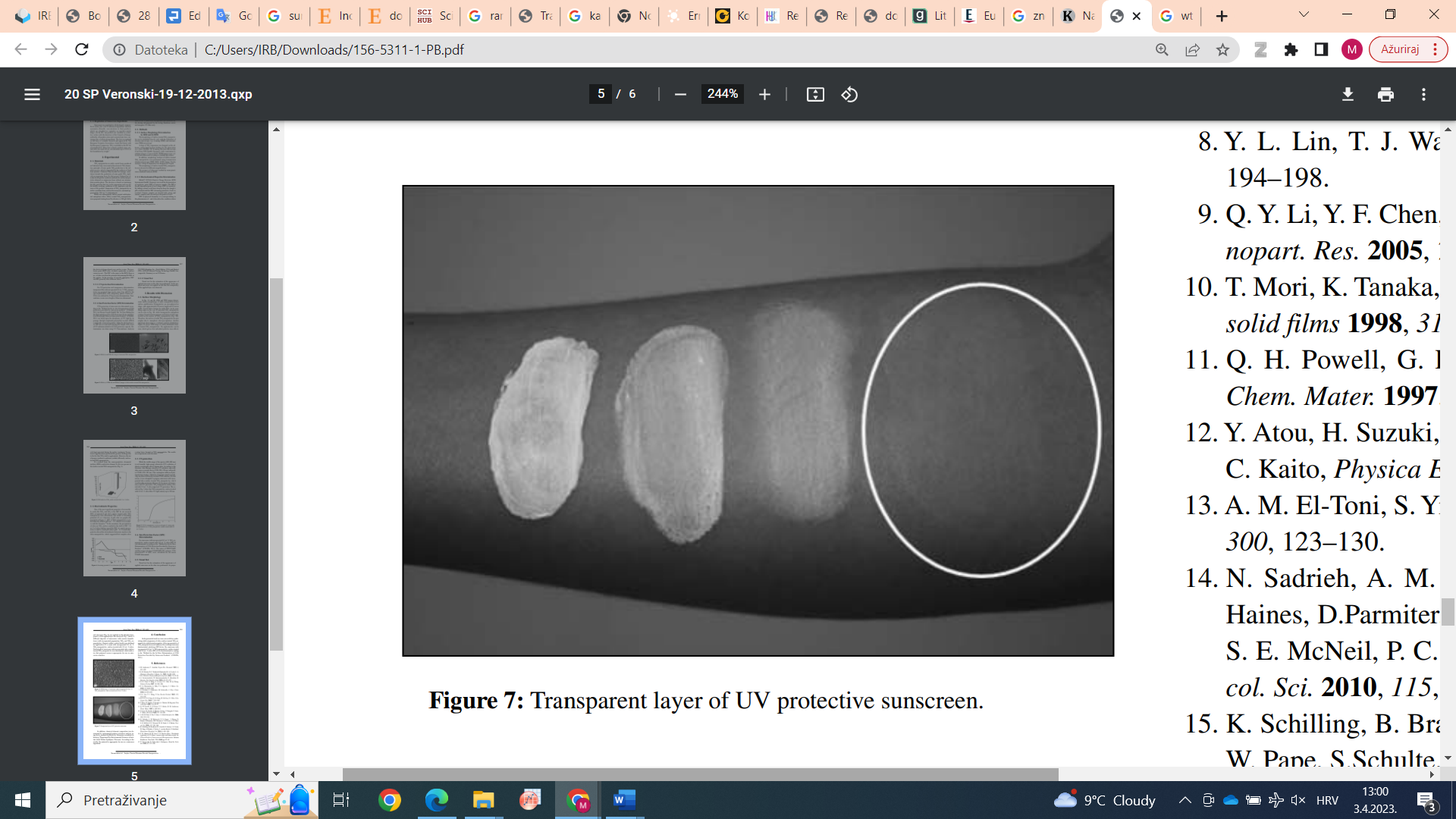 nm
6
K. Schilling et al. Photochem. Photobiol. Sci. 9 (2010) 495–509
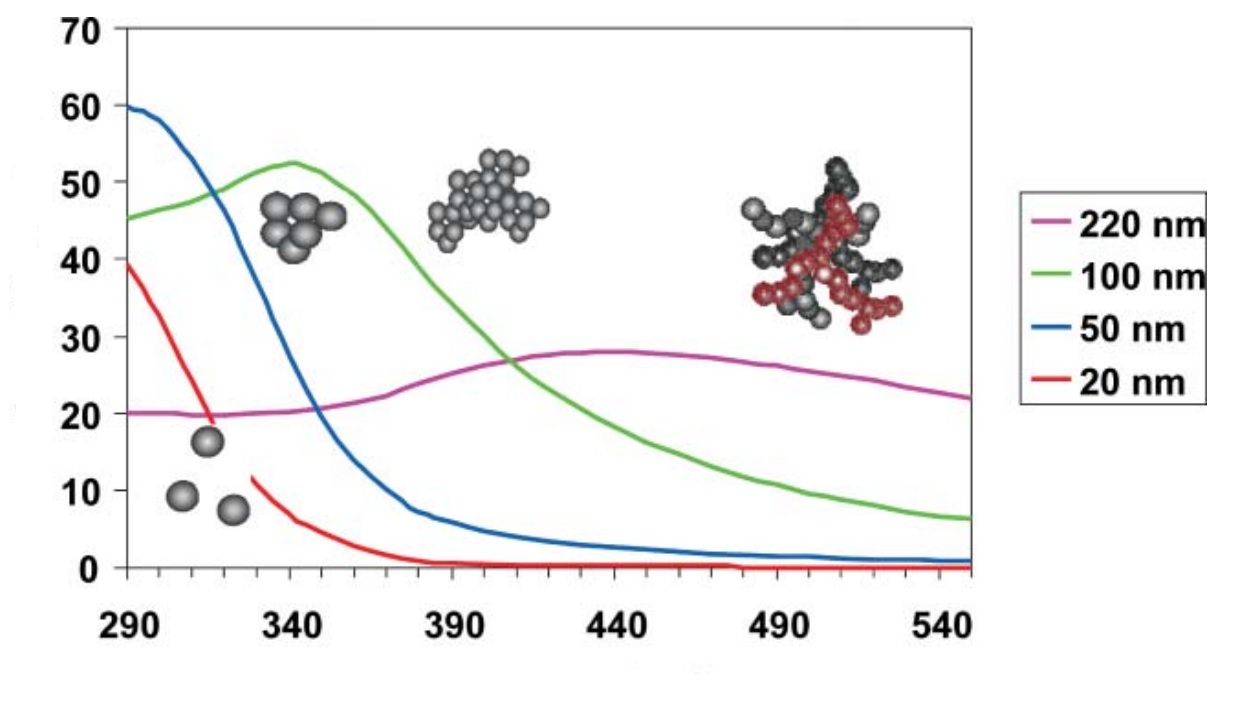 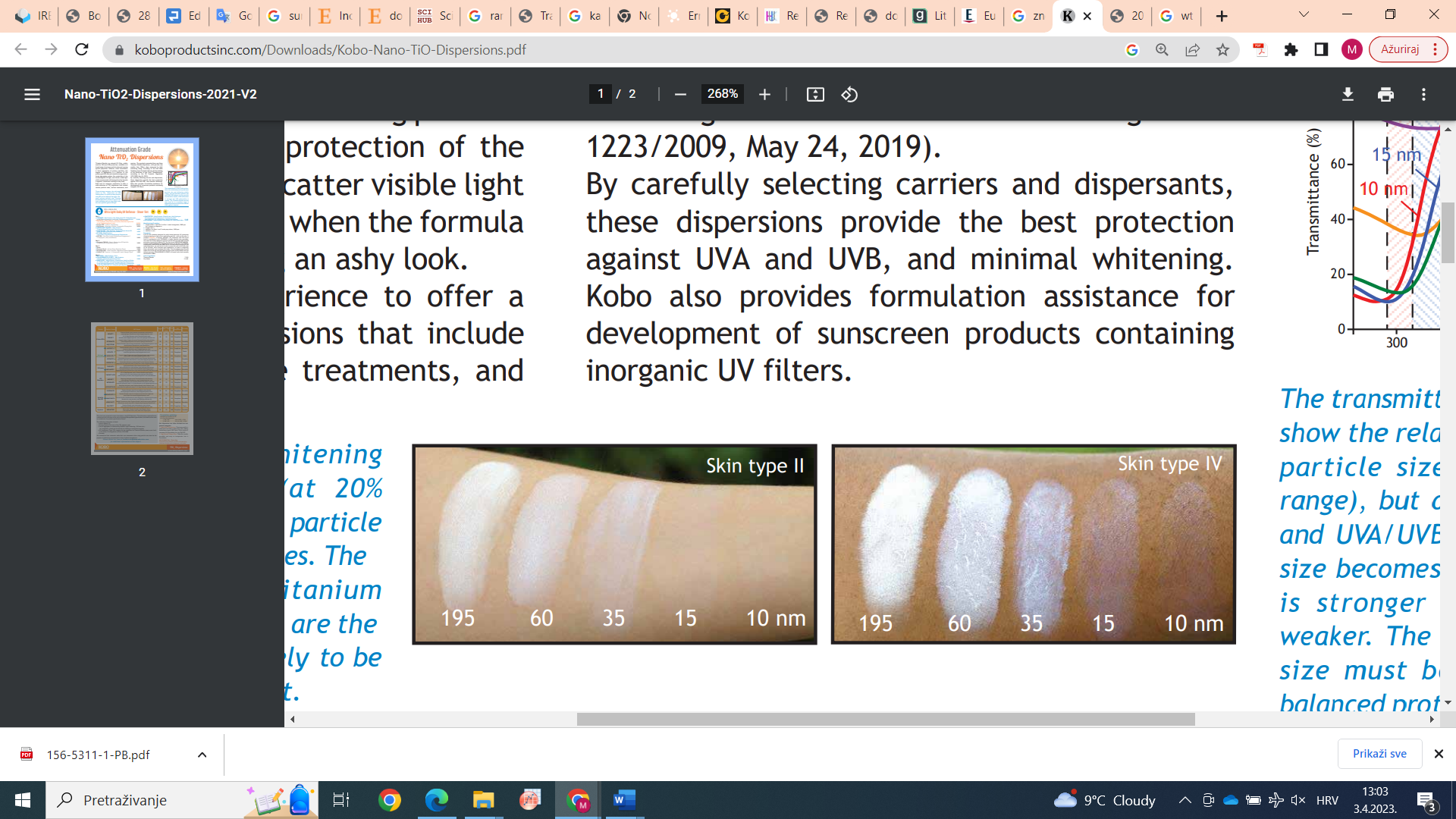 TiO2
Ekstinkcijski koeficijent
UZROK:
visok indeks loma (2,6 za TiO2 i 1,9 za ZnO)
refleksija VIS dijela spektra

RJEŠENJE: nanometarska dimenzija čestica (15-50 nm)
ʎ / nm
7
[Speaker Notes: Smanjuje se bijeli trag i poboljšava izgled komercijalnih krema za sunčanje..]
NANOČESTICE
Primarne čestice (5-20 nm)
AGLOMERATI (1-100 µm)
Van der Waalsove sile
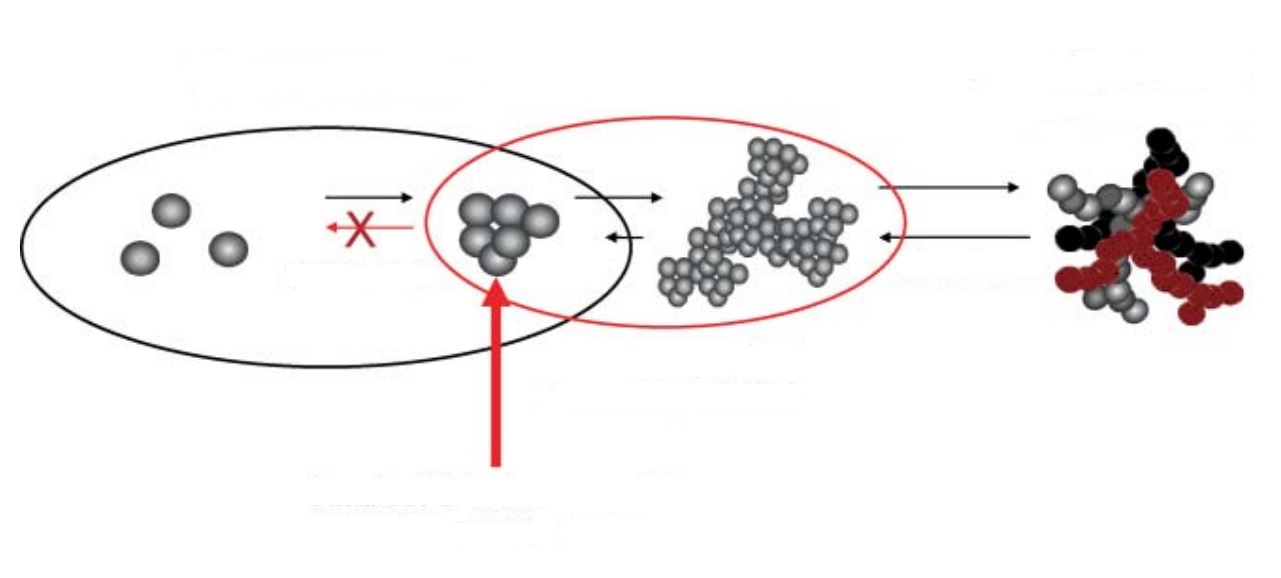 AGREGATI (30-150 nm)
Kemijske veze
Najmanja veličina čestica prisutna u formulaciji
8
K. Schilling et al. Photochem. Photobiol. Sci. 9 (2010) 495–509
[Speaker Notes: Jake sile privlačenja između primarnih čestica uzrokuju stvaranje čvrsto vezanih agregata.]
9
POTENCIJALNA TOKSIČNOST NANOČESTICA TiO2 i ZnO?

 fotoekscitacija (stvaranje ROS)
 prodiranje nanočestica kroz kožnu barijeru
E. B. Manaia at al. Braz. J. Pharm. Sci. 49(2) (2013) 201-209
K. Schilling et al. Photochem. Photobiol. Sci. 9 (2010) 495–509
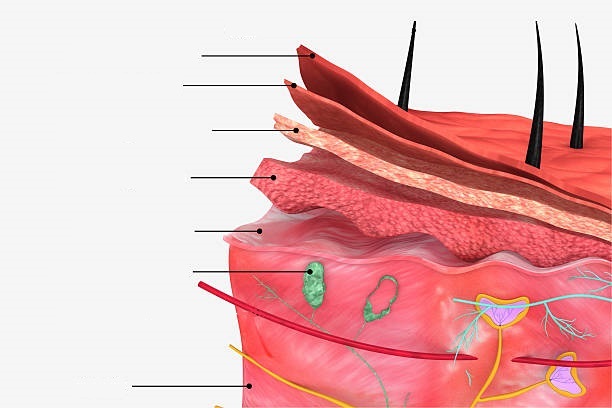 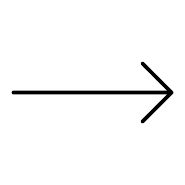 Stratum corneum
ROS
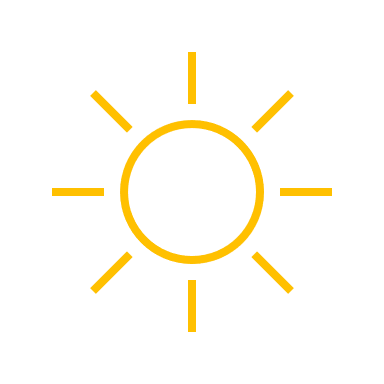 Stratum lucideum
UV
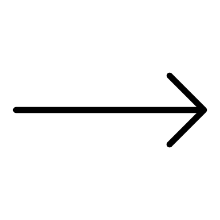 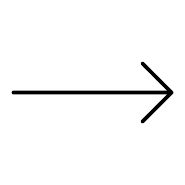 TiO2
ROS
Stratum granulosum
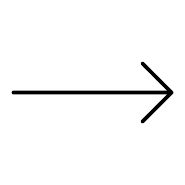 Stratum spinosum
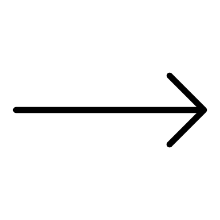 UV
ROS
Stratum basale
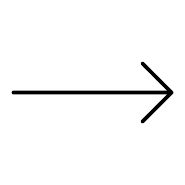 TiO2
Lojne žlijezde
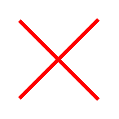 ROS
SiO2, Al2O3, (C2H6OSi)n …
Dermis
[Speaker Notes: Zbog korištenja nanočestica postavlja se pitanje da li su takve čestice potencijalno toksične.. Često se govori o opasnosti od citotoksičnosti, genotoksičnosti.. 

…možemo zaključiti da je opasnost minimalna, no bez obzira na to, upotreba krema za sunčanje s nanočesticama TiO2 i ZnO izazvala je zabrinutost pa se razvijaju metode za karakterizaciju nanočestica u kremama za sunčanje]
ANALIZA TiO2 i ZnO U KREMAMA ZA SUNČANJE
mikroskopija atomskih sila (AFM)
konfokalna laserska skenirajuća mikroskopija (LSCM)
difrakcija rentgenskog zračenja (XRD) 
transmisijska elektronska mikroskopija (TEM)

elementni sastav uzoraka: energetski-disperzivna rentgenska spektroskopija (EDS)
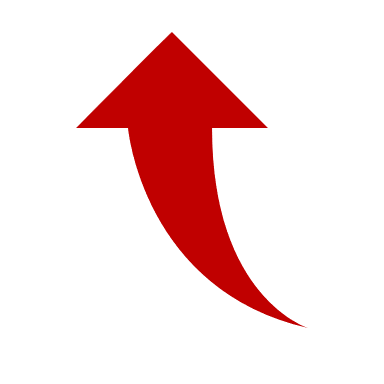 PRETHODNA PRIPREMA UZORAKA 0,05 g kreme + 8 mL EtOH
10
P. J. Lu et al. J. Food Drug Anal. 23 (2015) 587-594
MIKROSKOPIJA ATOMSKIH SILA ILI AFM 
(engl. Atomic Force Microscope) 

može detektirati anorganske nanočestice u kremama i pružiti morfološke informacije o metalnim oksidima
zbog složenosti kozmetičke formulacije zahtijeva drugu analitičku metodu za usporedbu veličine tih nanočestica
REZULTATI I OBRADA PODATAKA
11
P. J. Lu et al. J. Food Drug Anal. 23 (2015) 587-594
KONFOKALNA LASERSKA SKENIRAJUĆA MIKROSKOPIJA ILI LSCM (engl. Laser scanning confocal microscopy) 

procjena veličine čestica i njihova distribucija u kremama za sunčanje, ali ne može odrediti točne veličine tih nanočestica
postoje razlike u optičkom kontrastu između organskih ostataka i anorganskih čestica prisutnih u uzorcima krema, ali se ne mogu razlikovati pojedinačne nanočestice zbog ograničene rezolucije optičke mikroskopije (200 nm)
nizak kontrast komponenti u kremama za sunčanje može ograničiti njihovu rezoluciju jer se kontrast slike temelji na različitim indeksima loma
12
P. J. Lu et al. J. Food Drug Anal. 23 (2015) 587-594
DIFRAKCIJA RENTGENSKOG ZRAČENJA ILI XRD (engl. X-ray diffraction) 
određivanje kristalne stukture i srednje veličine čestica
a Nedostaju informacije
Srednja veličina čestica procijenjena je pomoću Scherrerove jednadžbe:
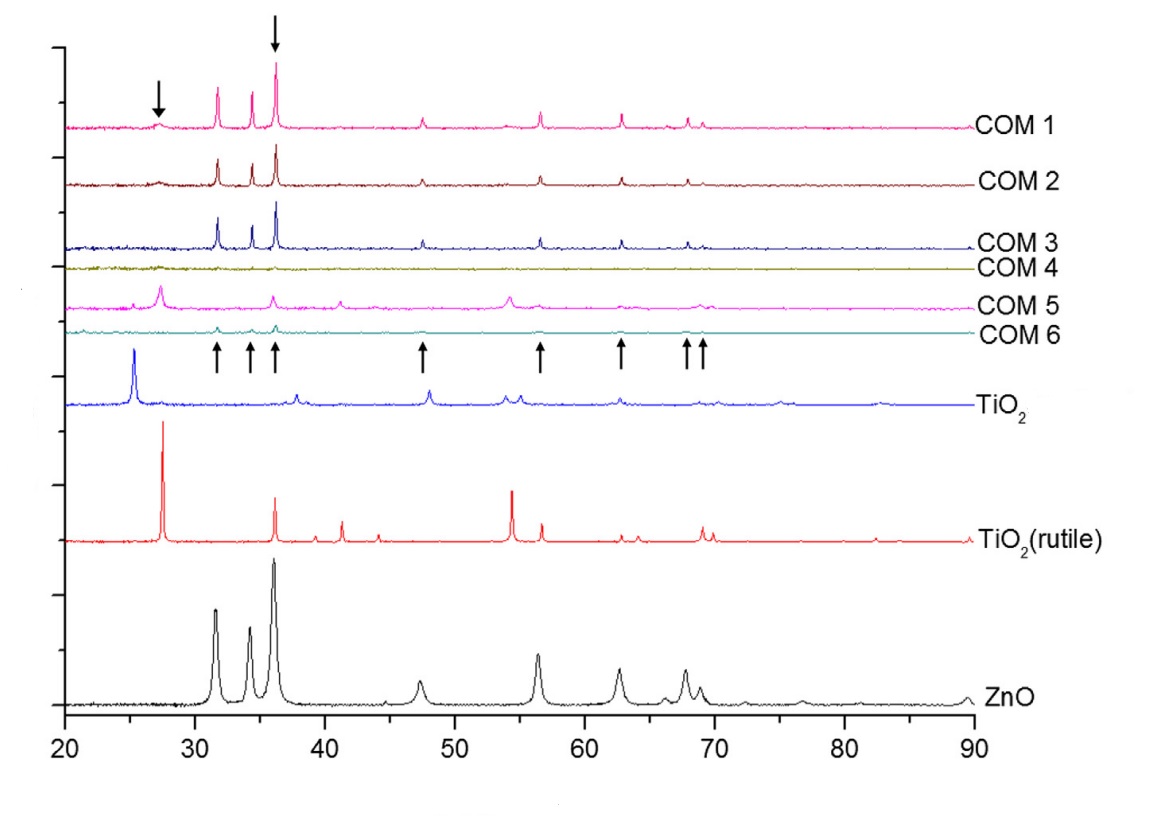 D = (0,94 ⋅ λ) / (FWHM ⋅ cosθ)
D – veličina čestice
FWHM - puna širina pika na pola 		     maksimuma
λ = 1,54051 Å
θ – Braggov kut
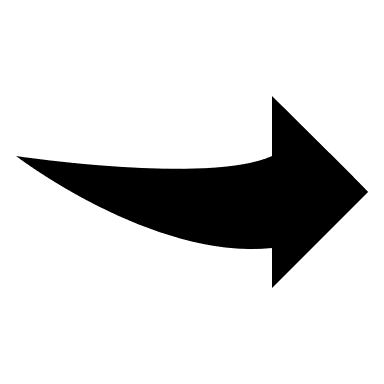 Relativni intenzitet
(anatas)
(rutil)
2Θ / °
13
P. J. Lu et al. J. Food Drug Anal. 23 (2015) 587-594
DIFRAKCIJA RENTGENSKOG ZRAČENJA ILI XRD (engl. X-ray diffraction) 
određivanje kristalne stukture i srednje veličine čestica
Srednja veličina čestica procijenjena je pomoću Scherrerove jednadžbe:
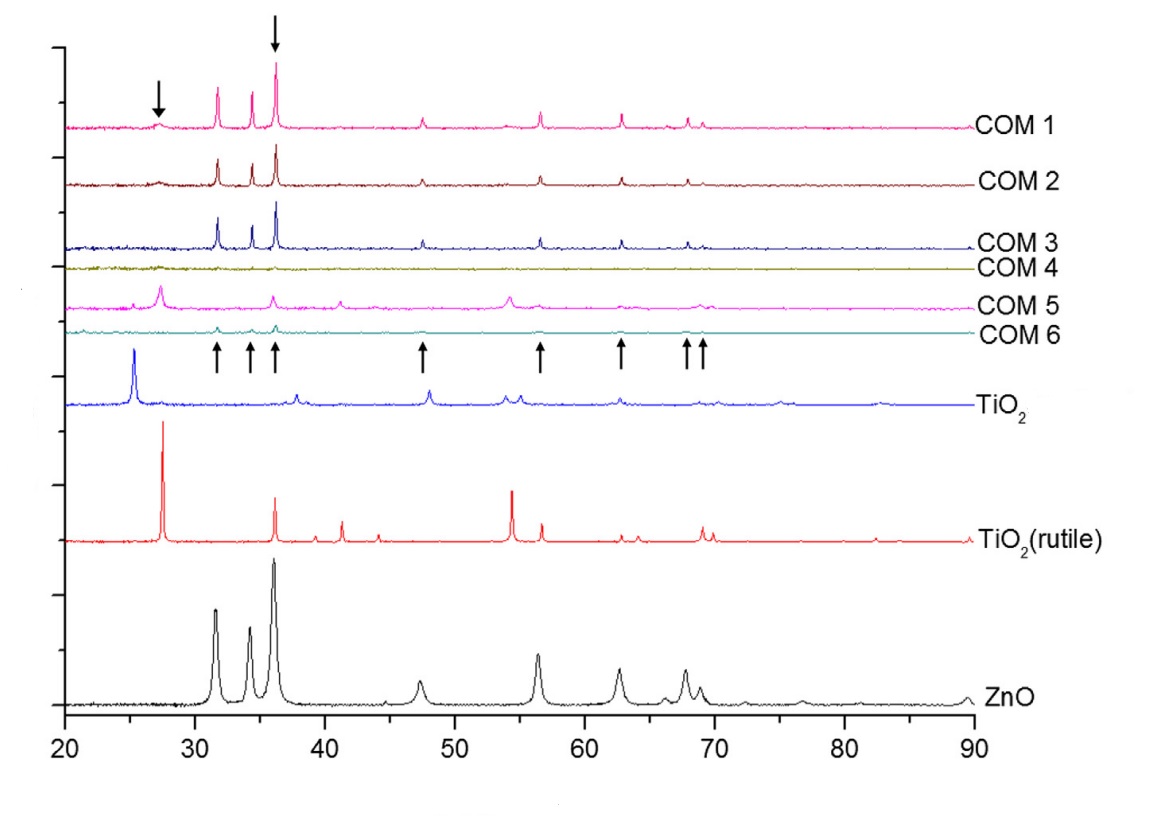 D = (0,94 ⋅ λ) / (FWHM ⋅ cosθ)
D – veličina čestice
FWHM - puna širina pika na pola 		     maksimuma
λ = 1,54051 Å
θ – Braggov kut
Relativni intenzitet
(anatas)
(rutil)
14
2Θ / °
P. J. Lu et al. J. Food Drug Anal. 23 (2015) 587-594
GRANICE DETEKCIJE ZA XRD

 ZnO
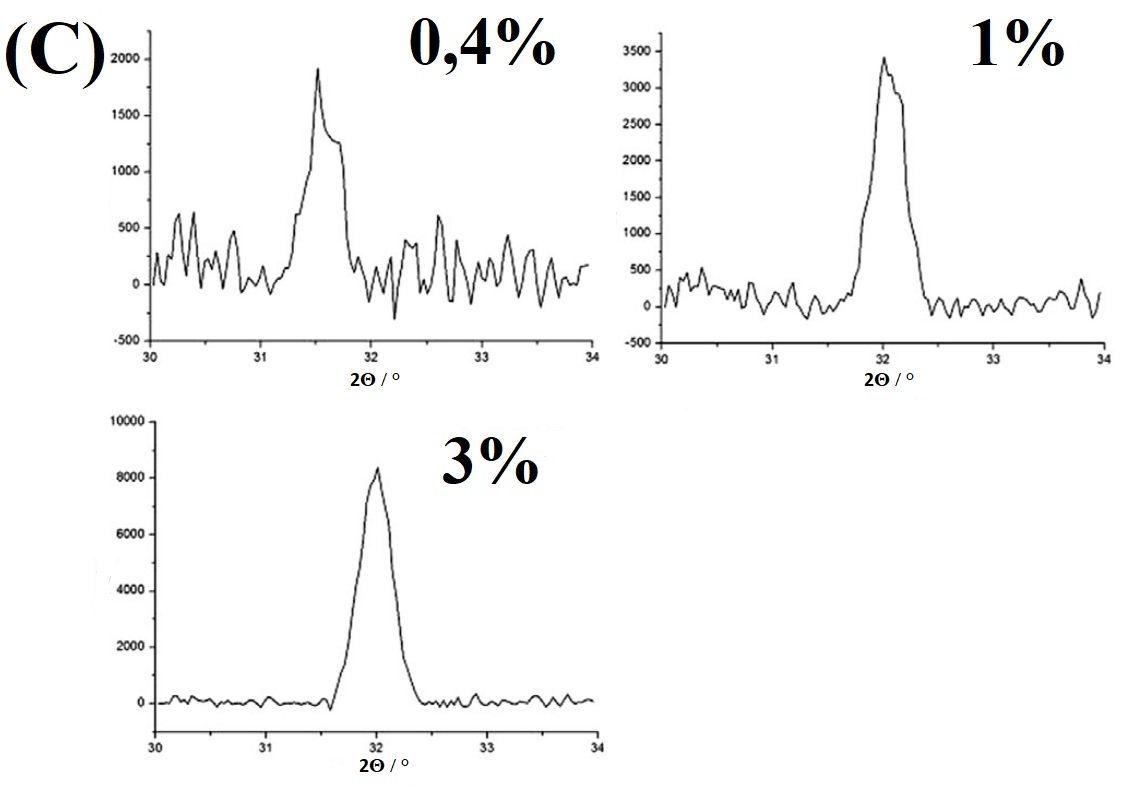 Intenzitet
Intenzitet
Intenzitet
15
P. J. Lu et al. J. Food Drug Anal. 23 (2015) 587-594
GRANICE DETEKCIJE ZA XRD

 ANATAS (TiO2)
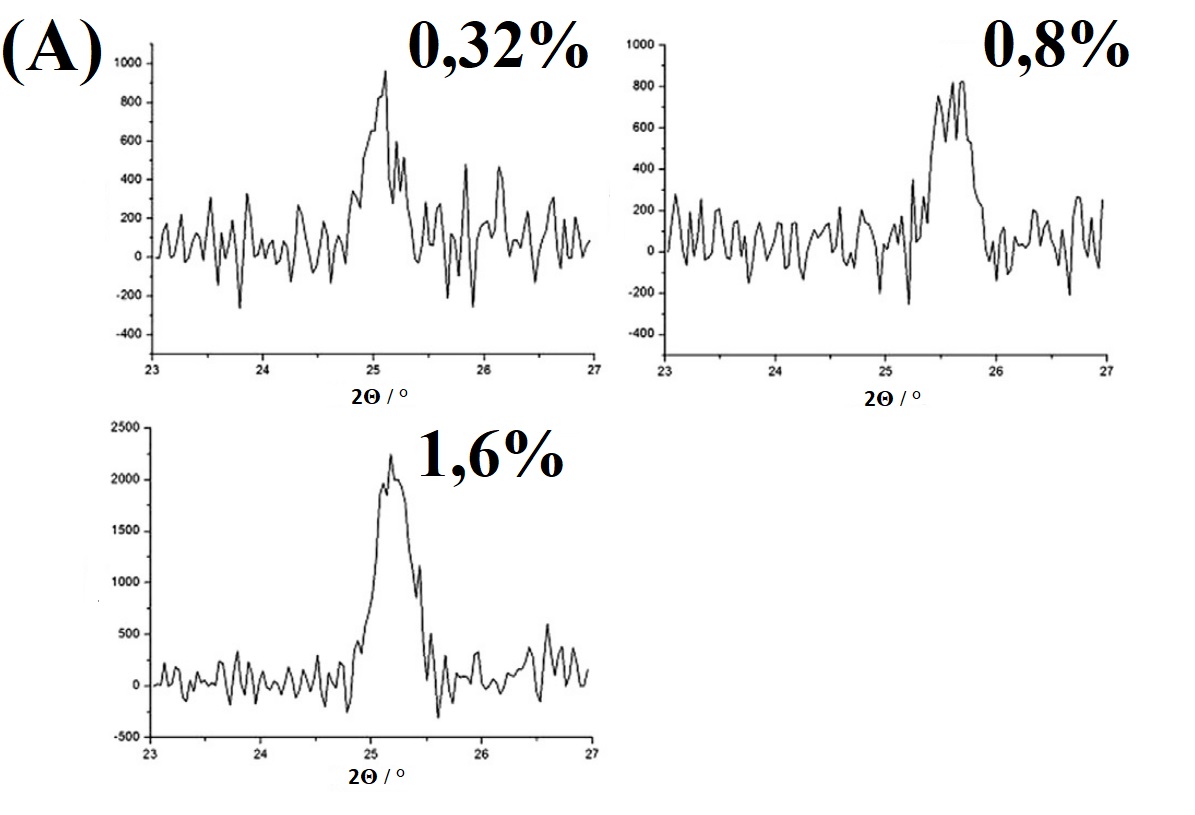 Intenzitet
Intenzitet
Intenzitet
16
P. J. Lu et al. J. Food Drug Anal. 23 (2015) 587-594
GRANICE DETEKCIJE ZA XRD

 RUTIL (TiO2)
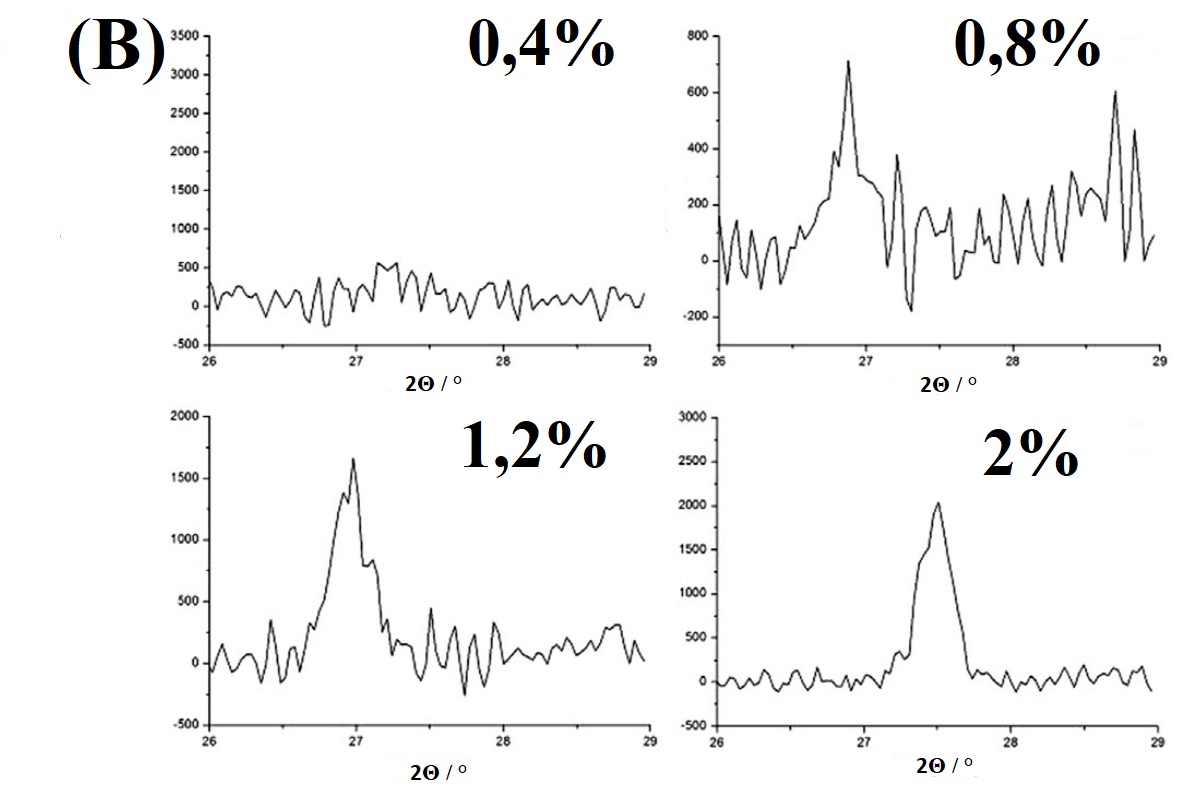 Intenzitet
Intenzitet
Intenzitet
Intenzitet
17
P. J. Lu et al. J. Food Drug Anal. 23 (2015) 587-594
[Speaker Notes: *COM 4 - organska matrica može ometati pri mjerenju..]
TEM - određivanje veličine čestica, oblika i sastava krema za sunčanje
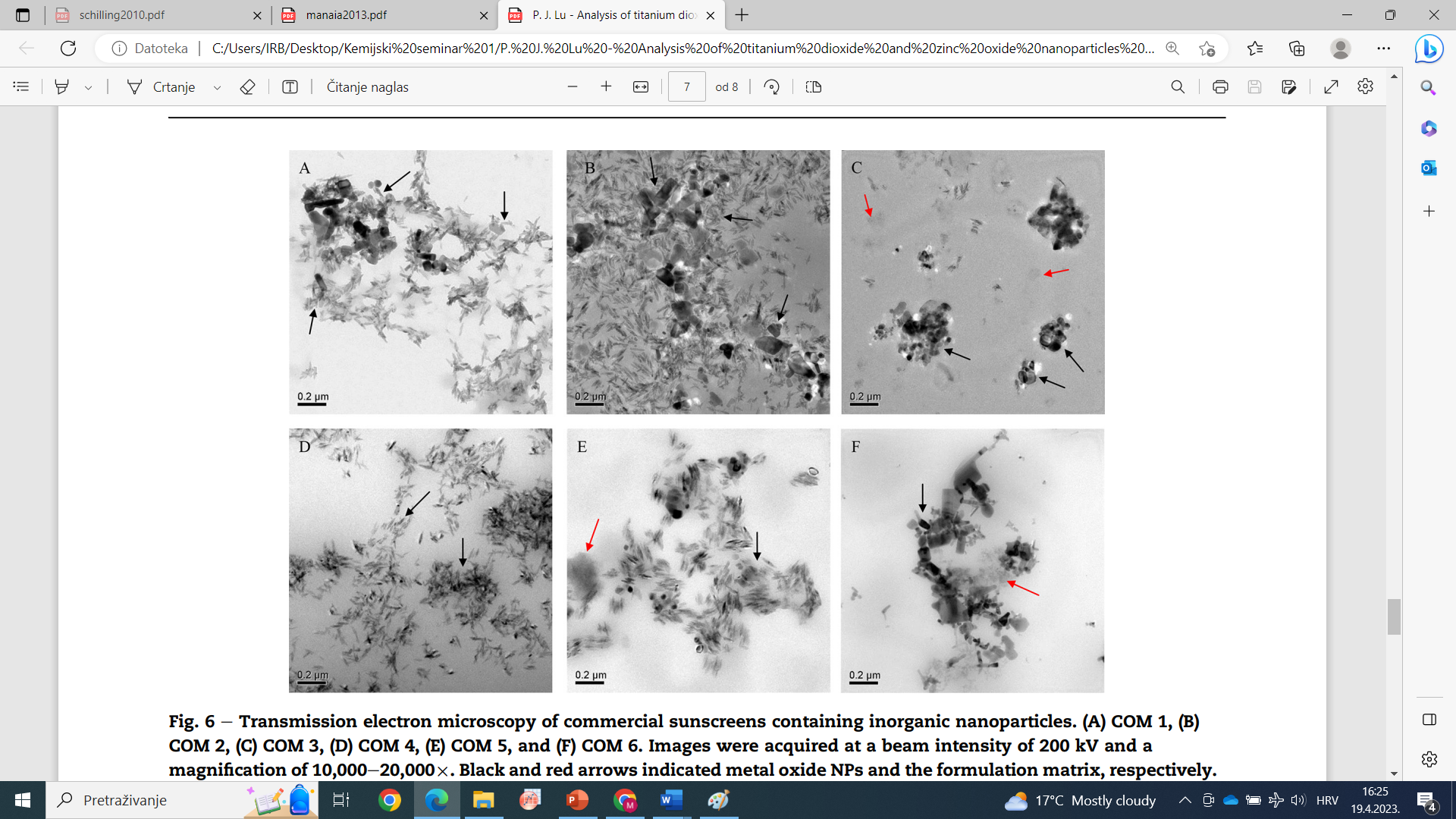 Intenzitet snopa 200 kV, povećanje 10.000 do 20.000x
crne strelice pokazuju na nanočestice metalnih oksida, dok crvene označavaju matricu formulacija krema za sunčanje
18
P. J. Lu et al. J. Food Drug Anal. 23 (2015) 587-594
P. J. Lu et al. J. Food Drug Anal. 23 (2015) 587-594
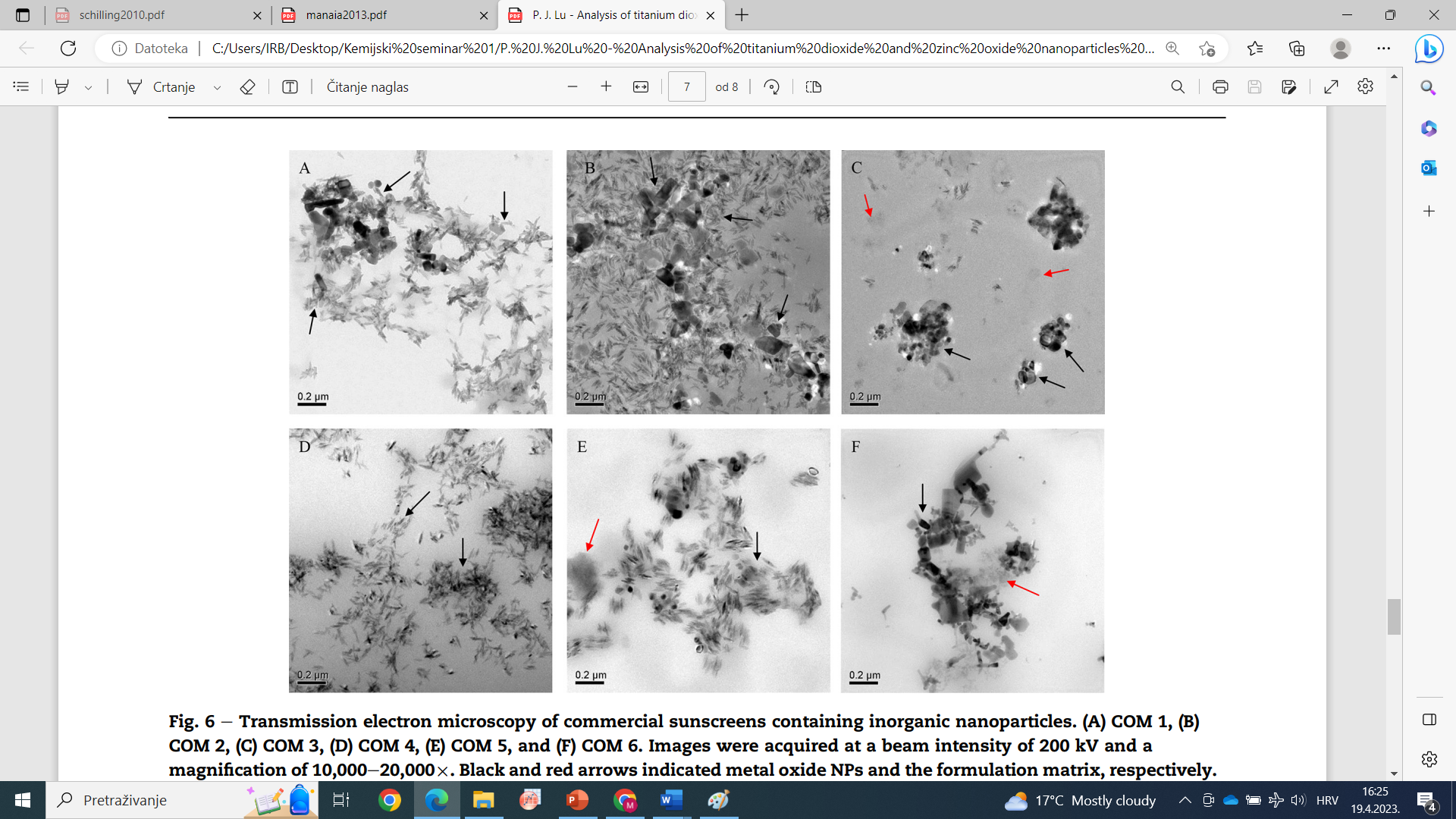 19
a Nedostaju informacije
P. J. Lu et al. J. Food Drug Anal. 23 (2015) 587-594
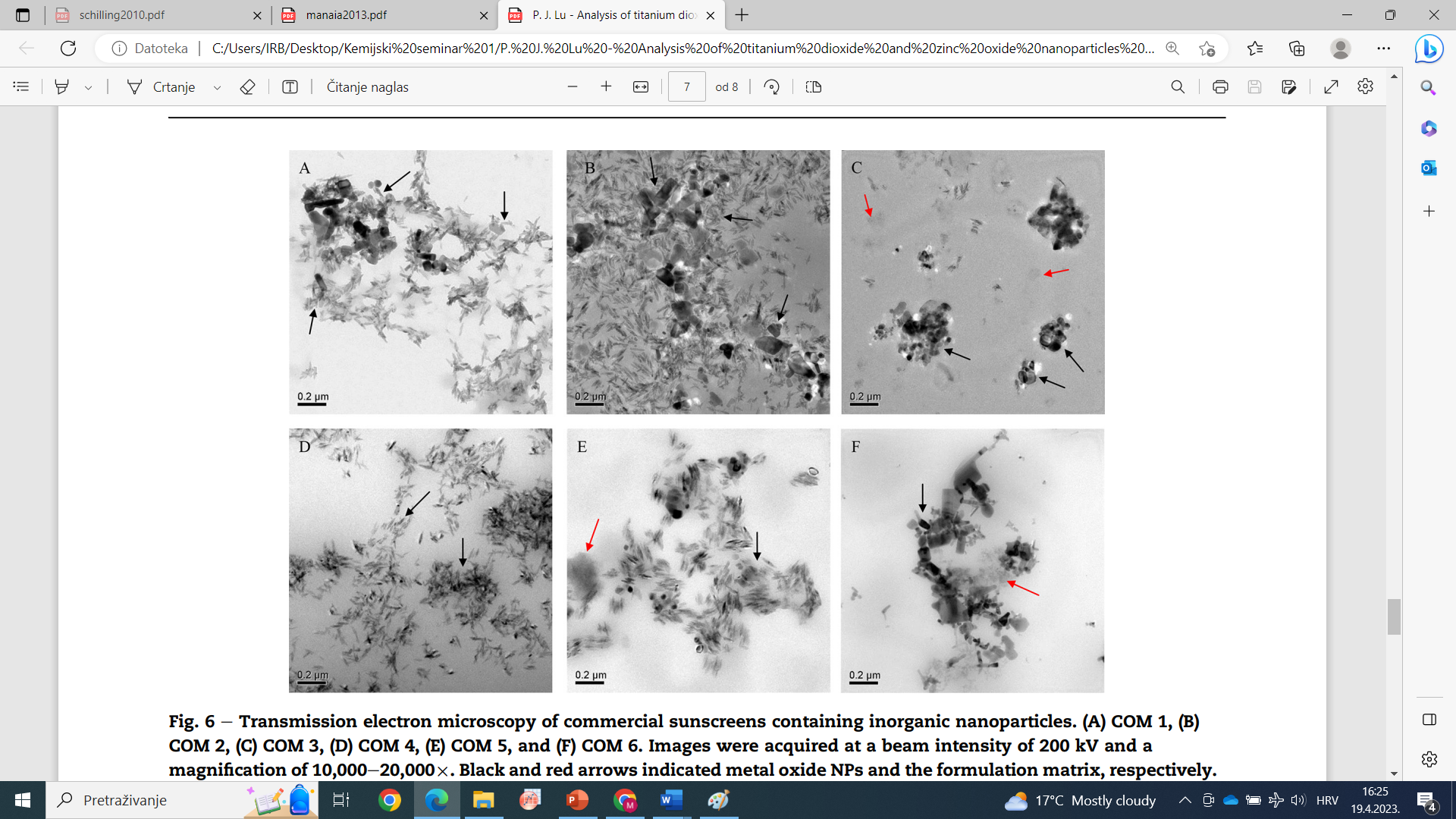 20
a Nedostaju informacije
P. J. Lu et al. J. Food Drug Anal. 23 (2015) 587-594
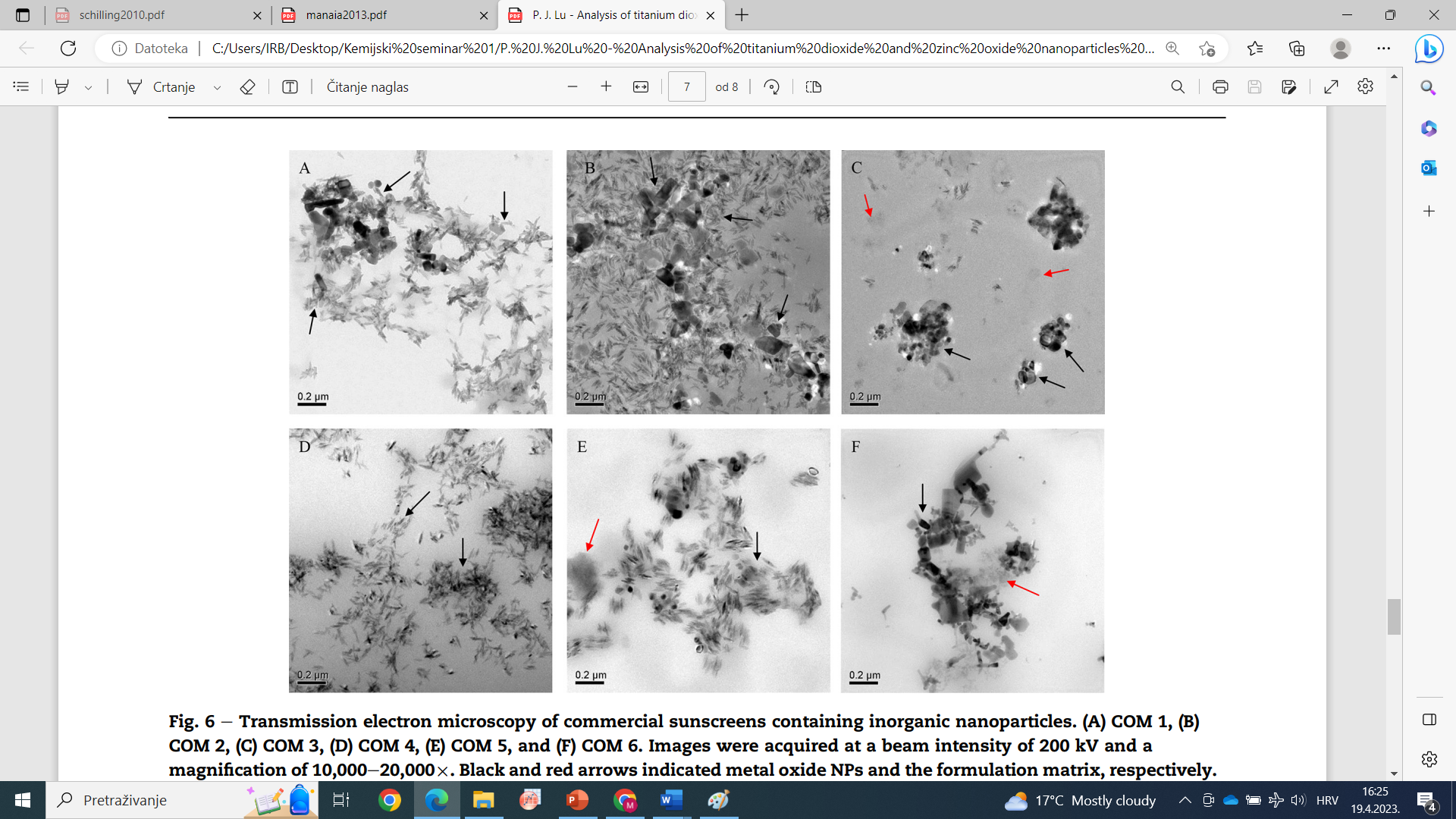 21
a Nedostaju informacije
AFM i LSCM nisu prikladne metode za karakterizaciju TiO2 i ZnO
XRD i TEM su prikladne metode za karakterizaciju TiO2 i ZnO i daju slične rezultate:
 XRD određuje veličinu kristala	
TEM određuje veličinu čestica i morfologiju
veličina čestica iz TEM-a i veličina kristala ne moraju iste  jedna čestica može biti sastavljena od nekoliko kristala ili jedna čestica može biti jedna kristalna domena (ili kristal)
NEDOSTACI: 
XRD - ne može dati sliku nanočestica niti uzorkovati više od 200 nm
TEM - potrebna prethodna priprema uzoraka
ZAKLJUČAK
22
HVALA NA PAŽNJI
23